プロモーションコンセプト提案
Fresh
Holiday
CONTENTS
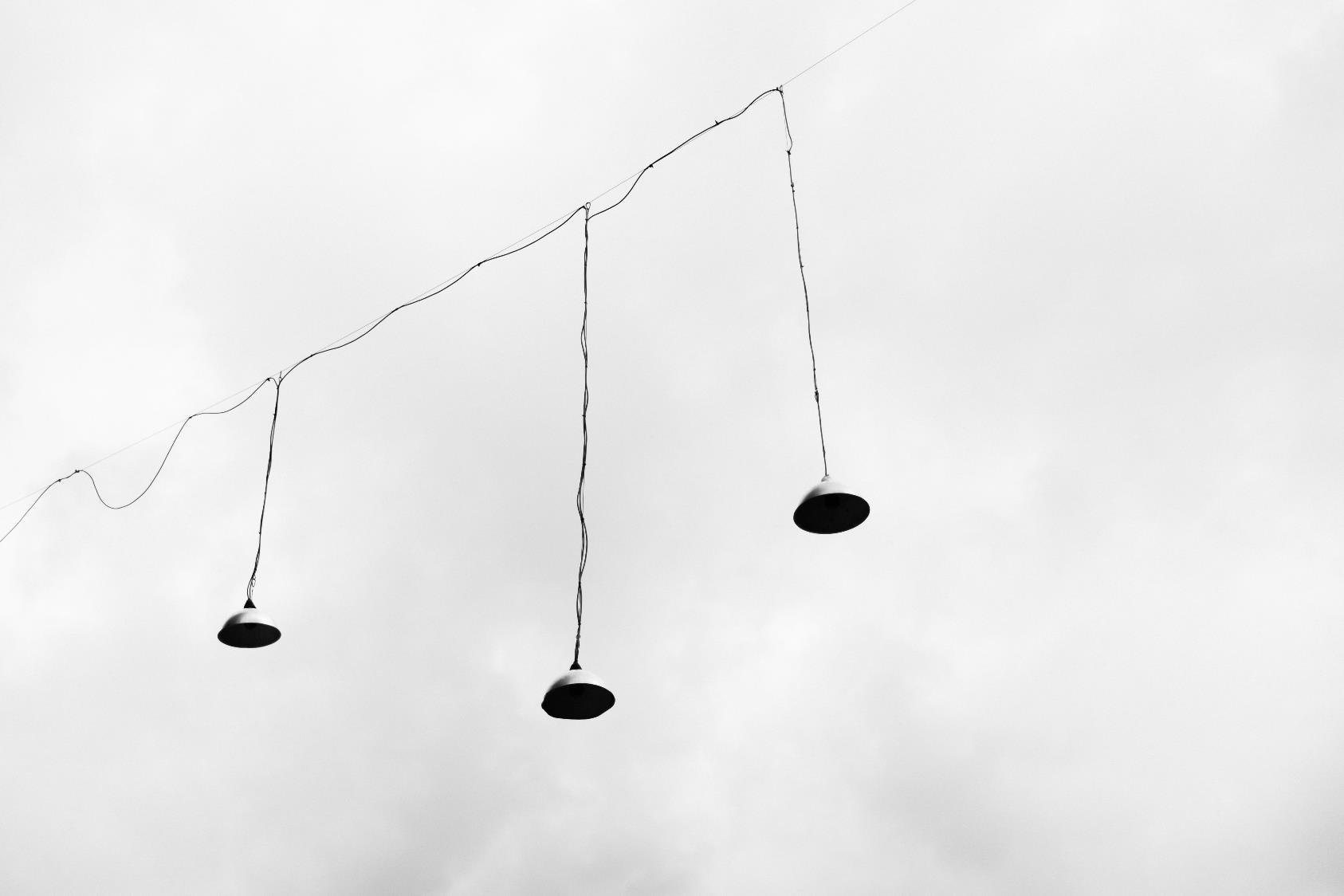 01
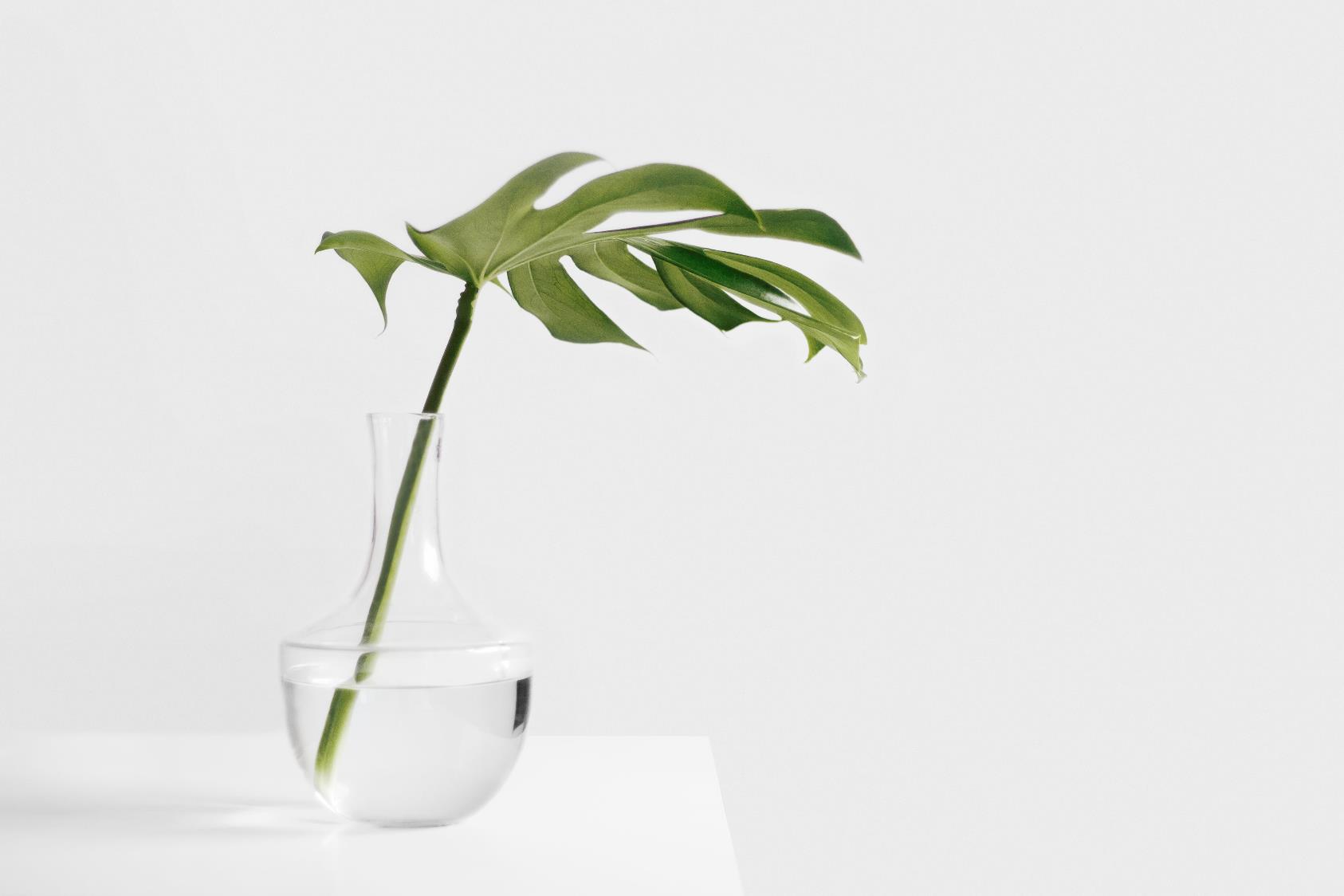 02
Click here to add the title
Click here to add the title
CONTENTS
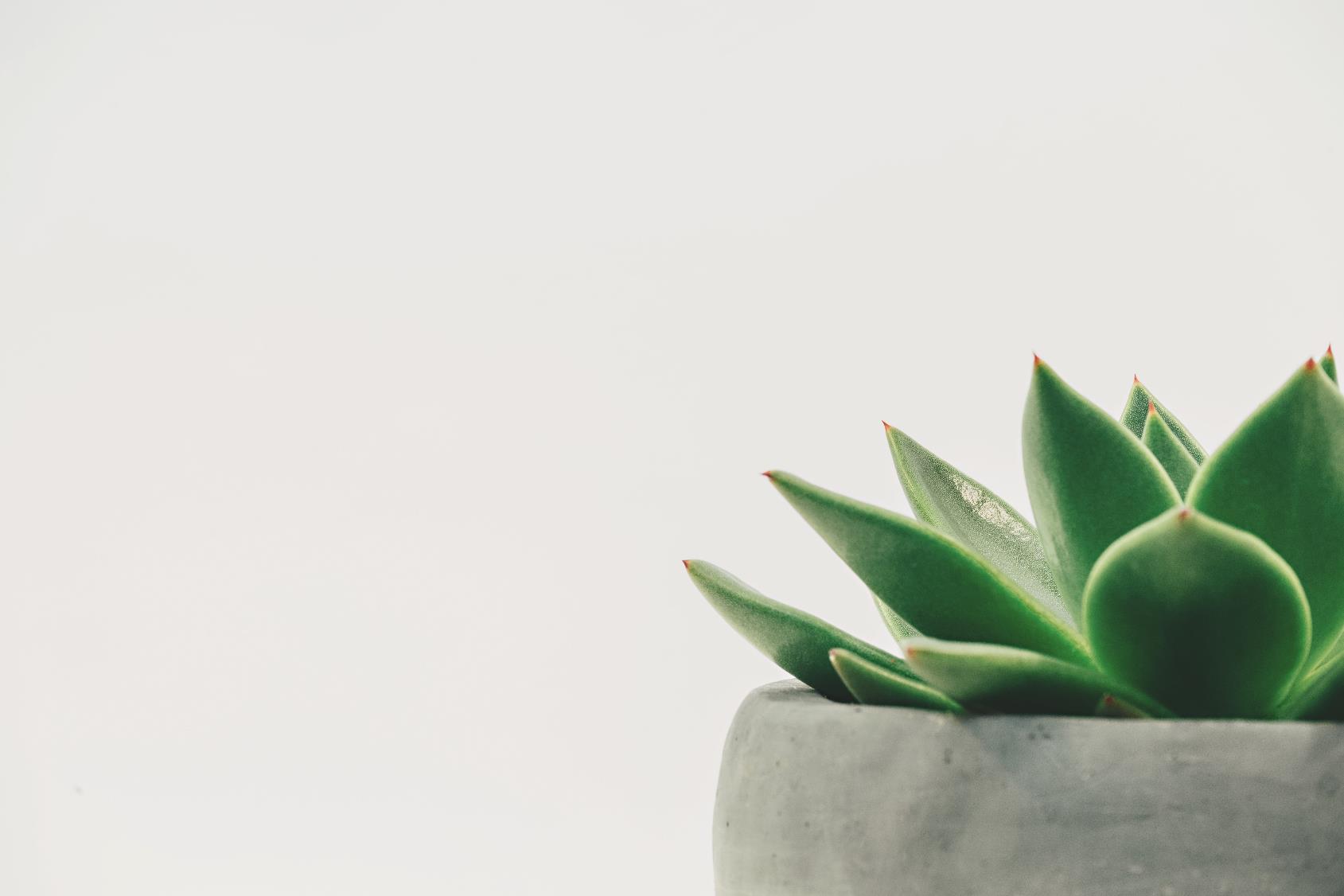 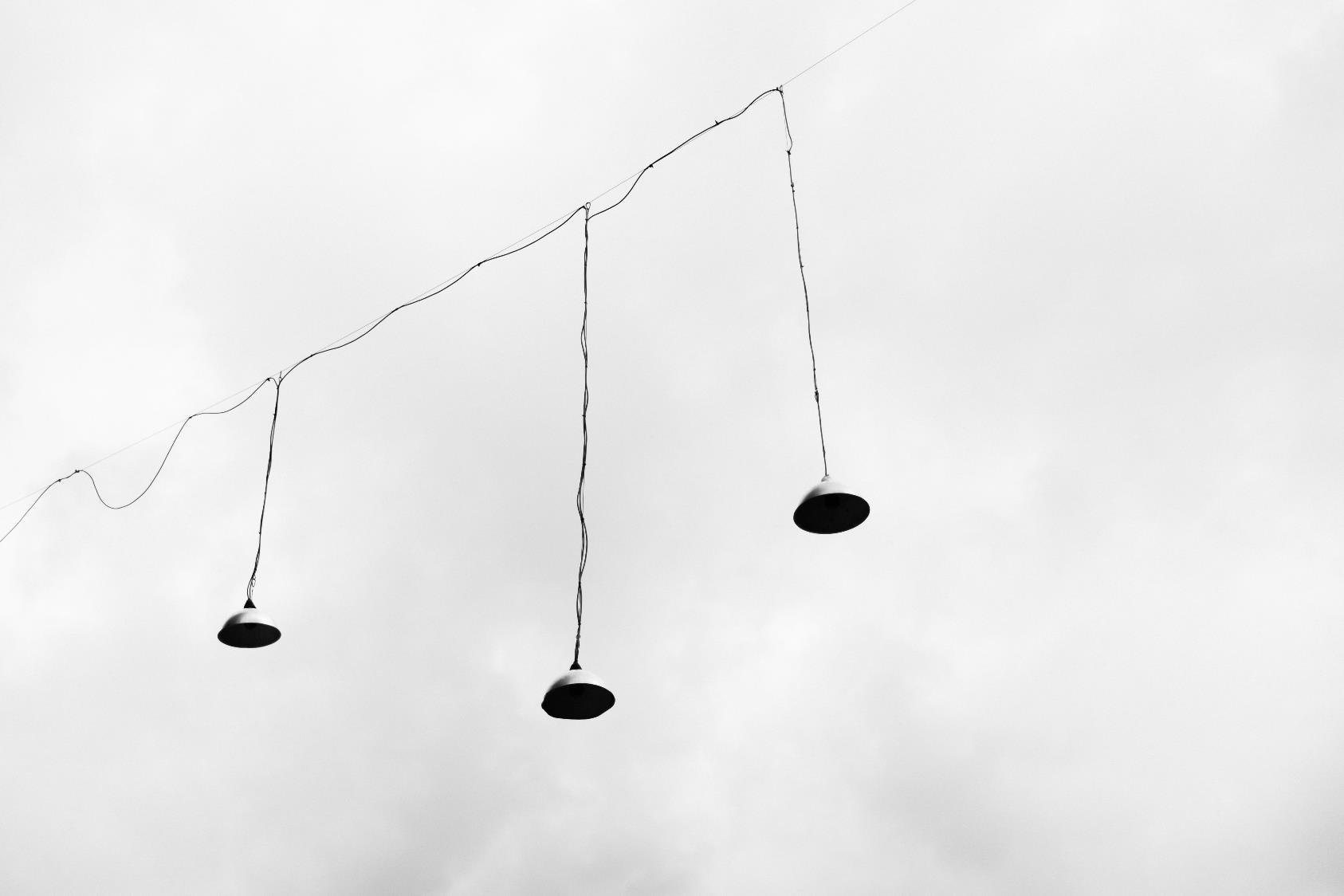 01
03
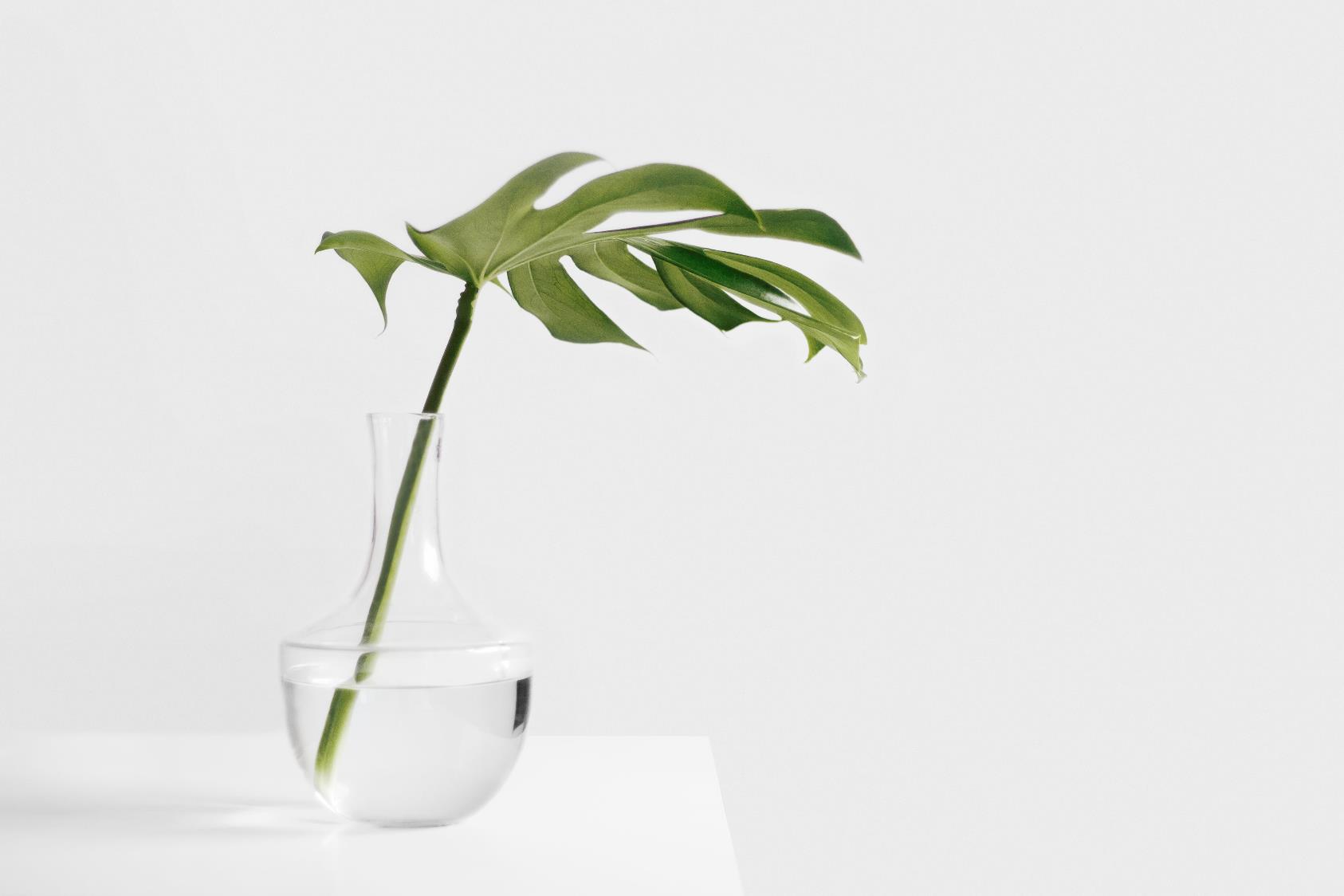 02
Click here to add the title
Click here to add the title
Click here to add the title
CONTENTS
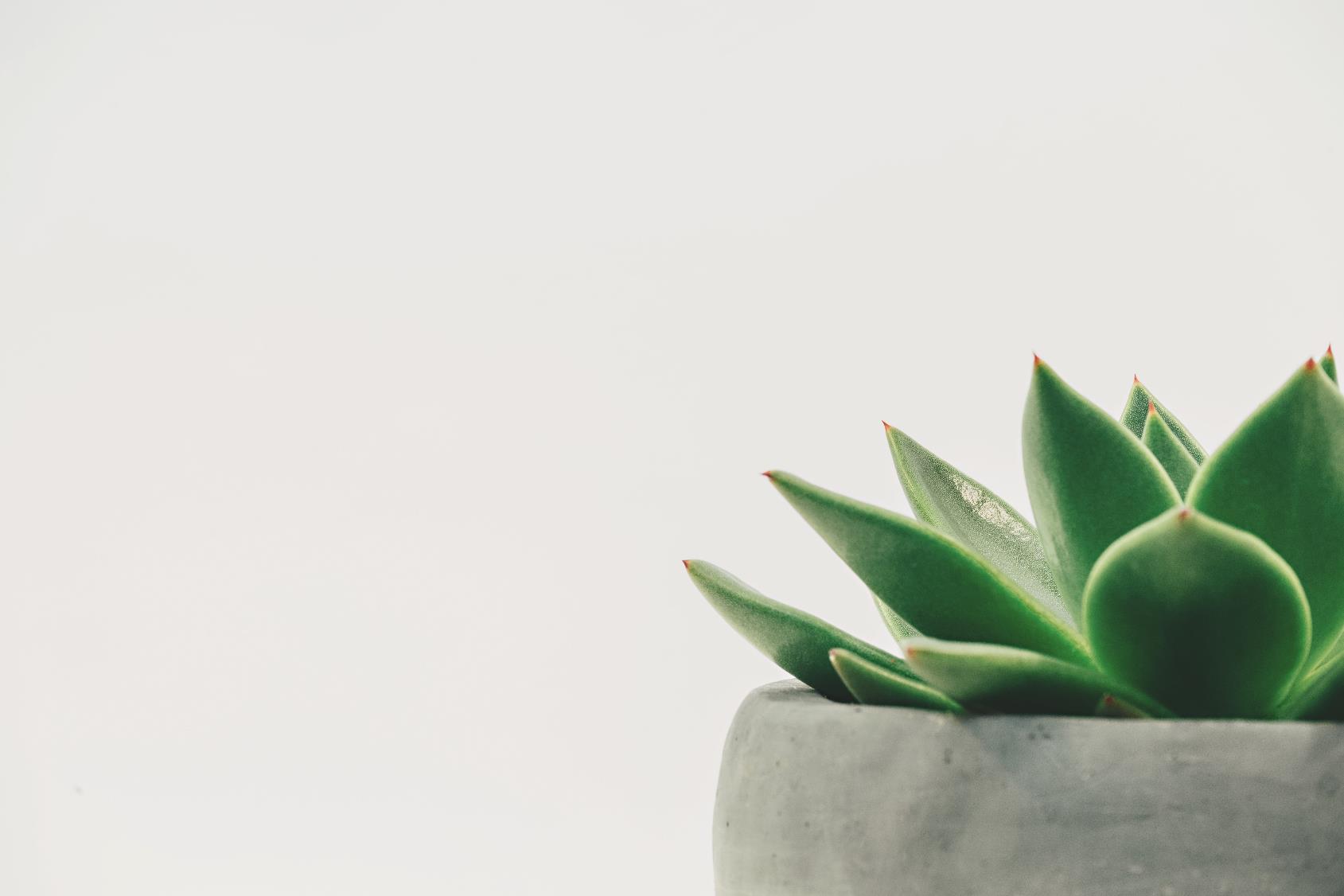 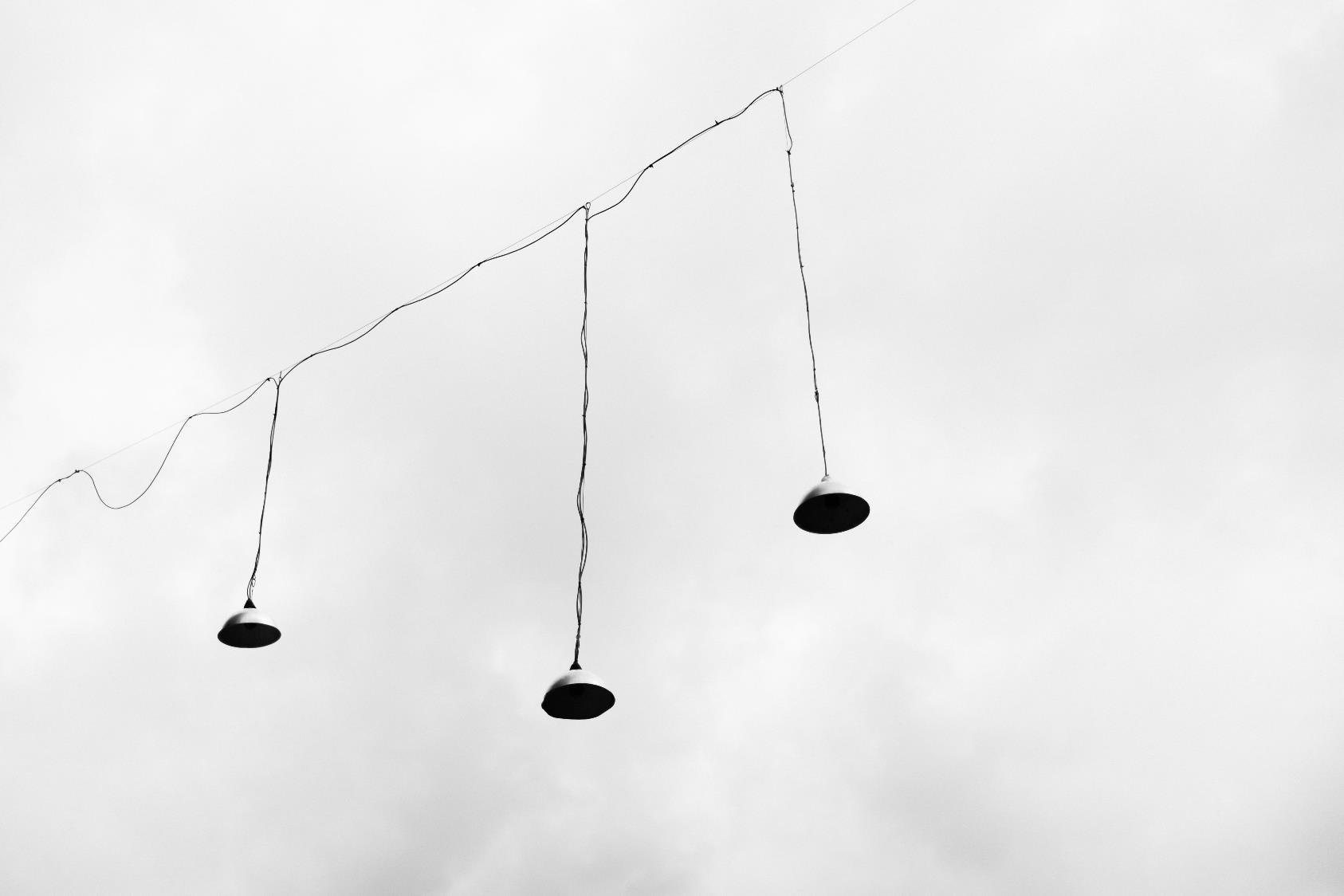 01
03
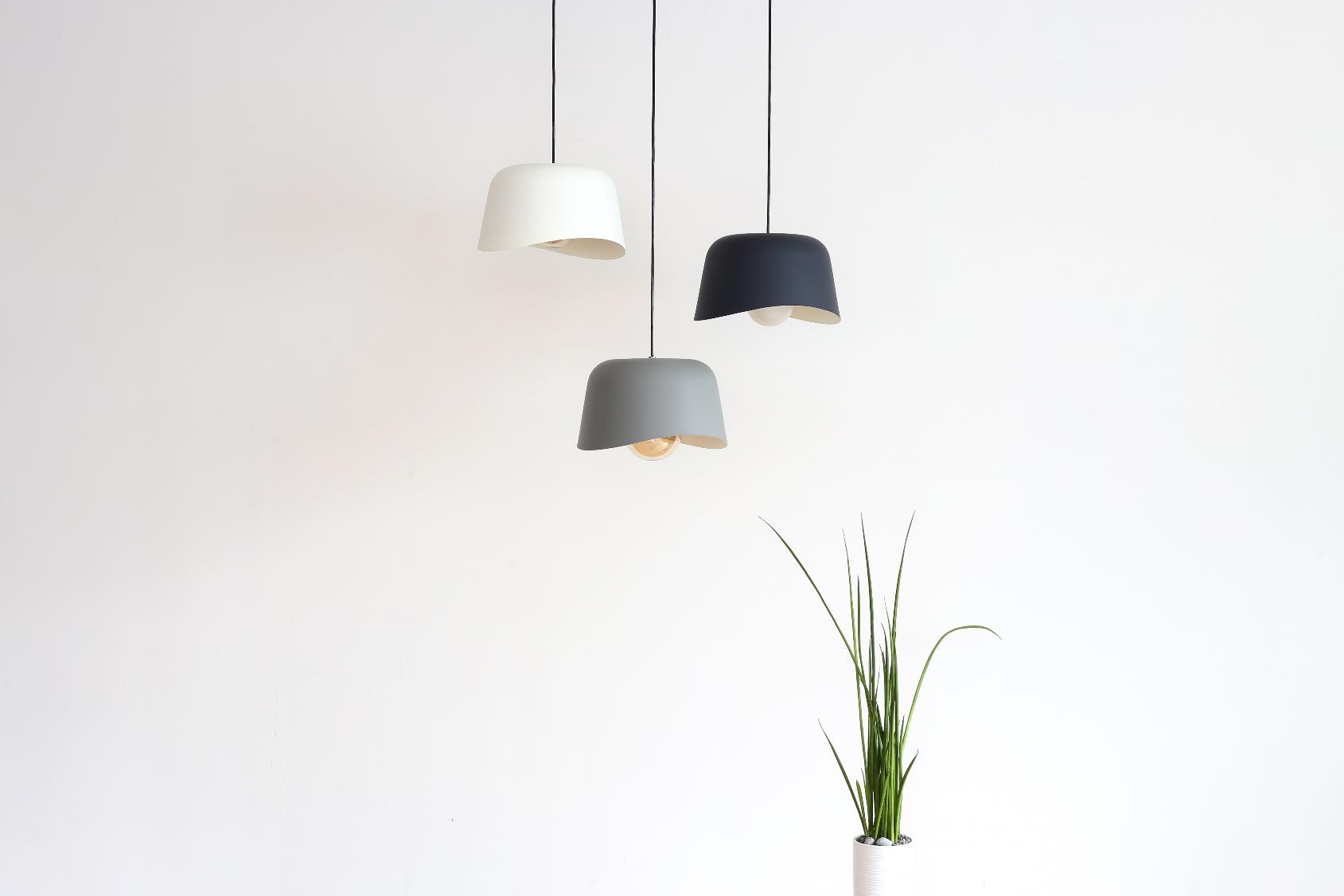 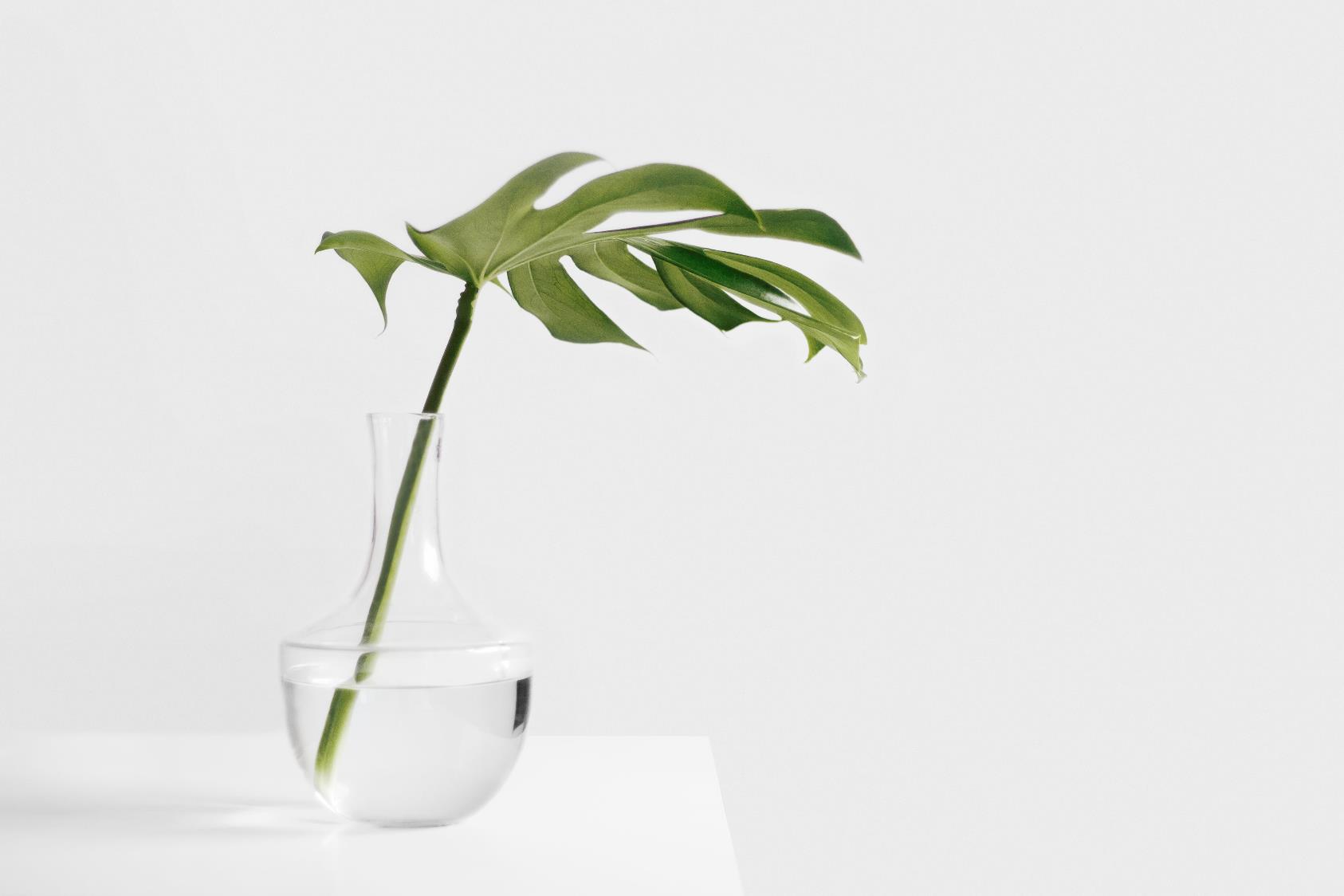 02
04
Click here to add the title
Click here to add the title
Click here to add the title
Click here to add the title
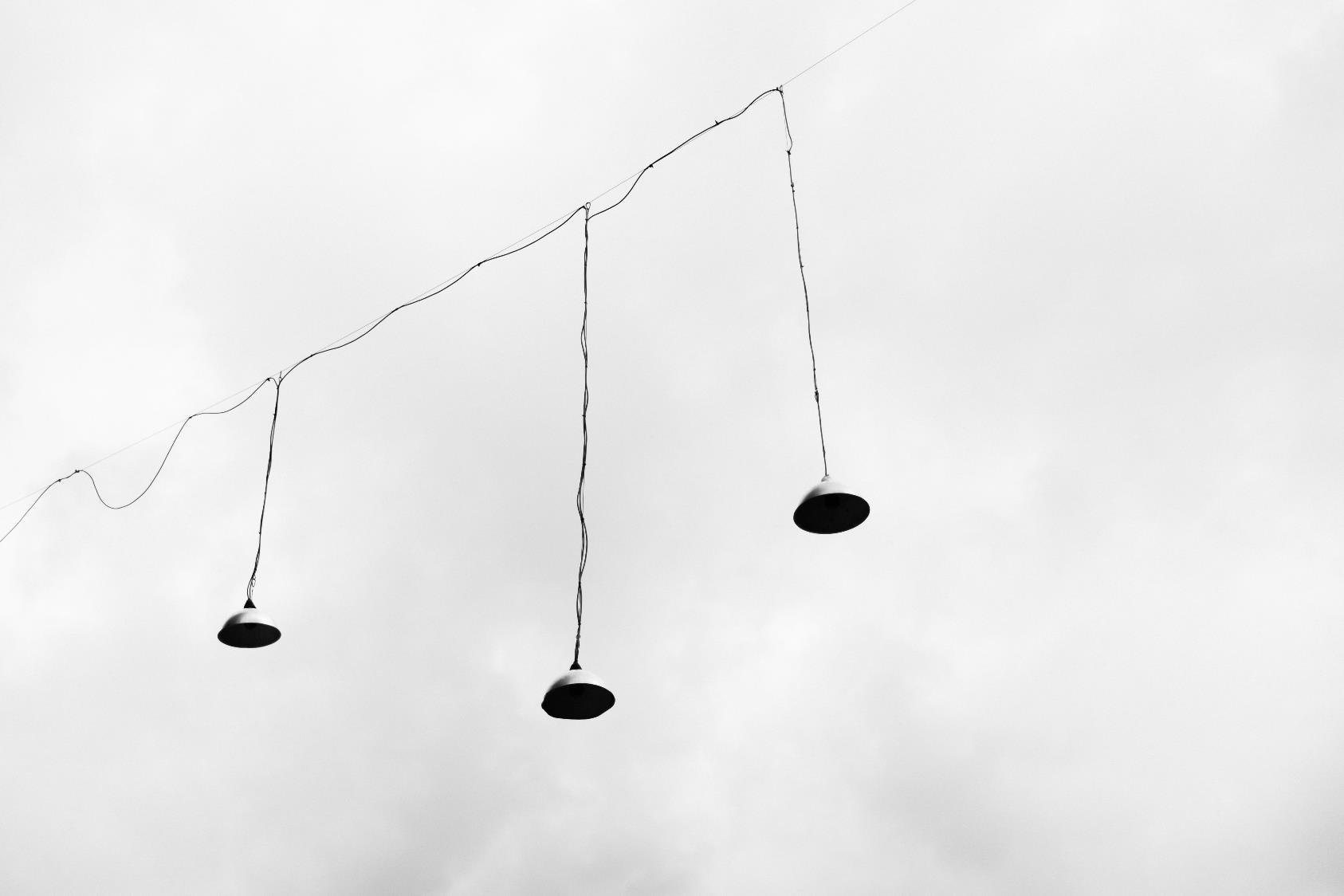 01
Enter title
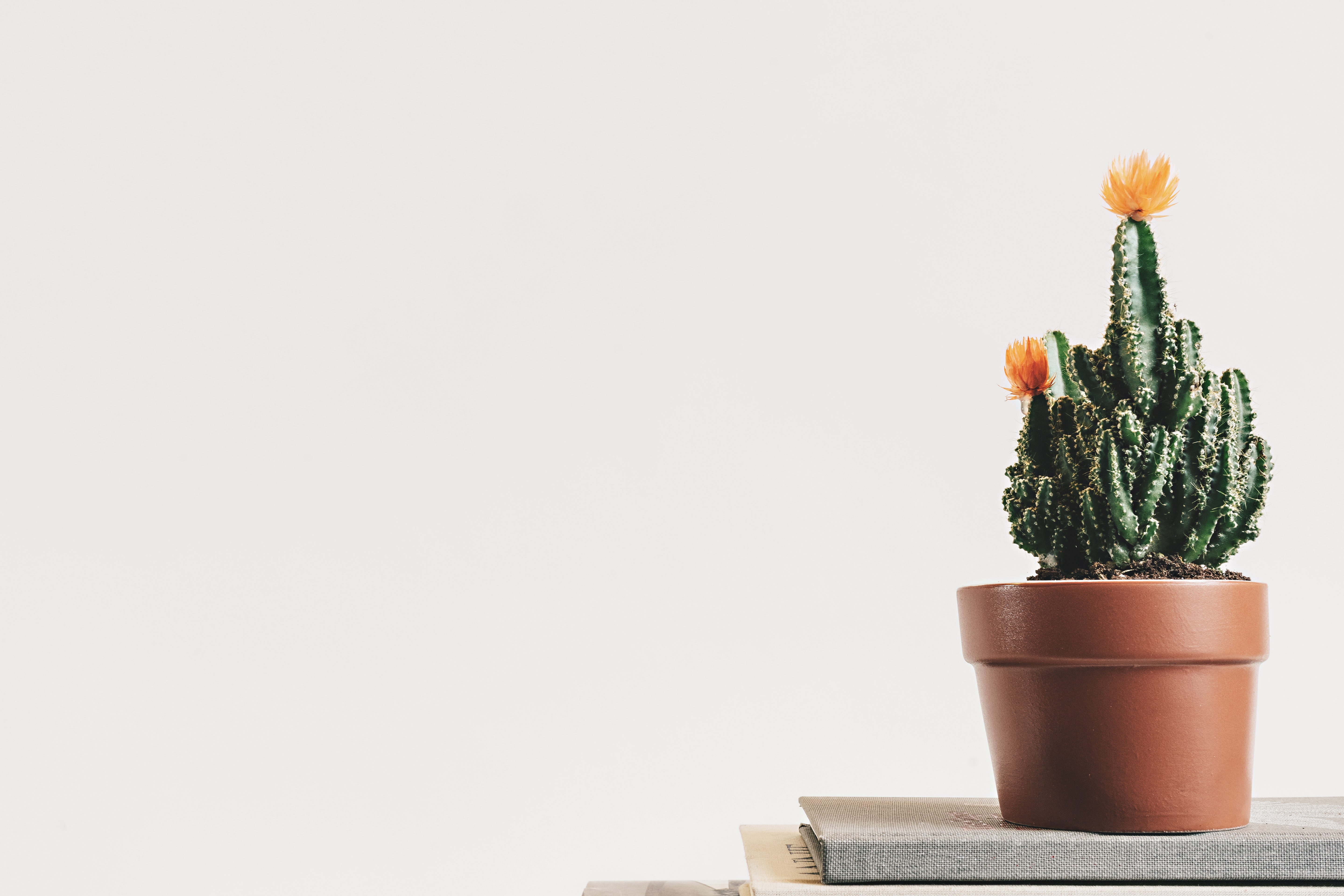 Click here to add the title
Click here to add the text, the text is the extraction of your thought, please try to explain your point of view as succinctly as possible.
Click here to add the title
Click here to add the text, the text is the extraction of your thought, please try to explain your point of view as succinctly as possible. Your text has been concise and well-written, but the information is inextricably inextricable and needs to be expressed in more words; but please refine the essence of your thought as much as possible, and express your views appropriately, often with twice the result with half the effort.
Click here to add the text, the text is the extraction of your thought, please try to explain your point of view as succinctly as possible. Your text has been concise and well-written, but the information is inextricably inextricable and needs to be expressed in more words; but please refine the essence of your thought as much as possible, and express your views appropriately, often with twice the result with half the effort.
Click here to add the title
Click here to add the text, the text is the extraction of your thought, please try to explain your point of view as succinctly as possible.
Your text has been concise and well-written, but the information is inextricably inextricable and needs to be expressed in more words; but please refine the essence of your thought as much as possible, and express your views appropriately, often with twice the result with half the effort.
Click here to add the title
Click here to add the text, the text is the extraction of your thought, please try to explain your point of view as succinctly as possible.
Click here to add the title
Your text has been concise and well-written, but the information is inextricably inextricable and needs to be expressed in more words; but please refine the essence of your thought as much as possible, and express your views appropriately, often with twice the result with half the effort.
Click here to add the title
Click here to add the text, the text is the extraction of your thought, please try to explain your point of view as succinctly as possible.
Click here to add the text, the text is the extraction of your thought, please try to explain your point of view as succinctly as possible.
Click here to add the title
Your text has been concise and well-written, but the information is inextricably inextricable and needs to be expressed in more words; but please refine the essence of your thought as much as possible, and express your views appropriately, often with twice the result with half the effort.
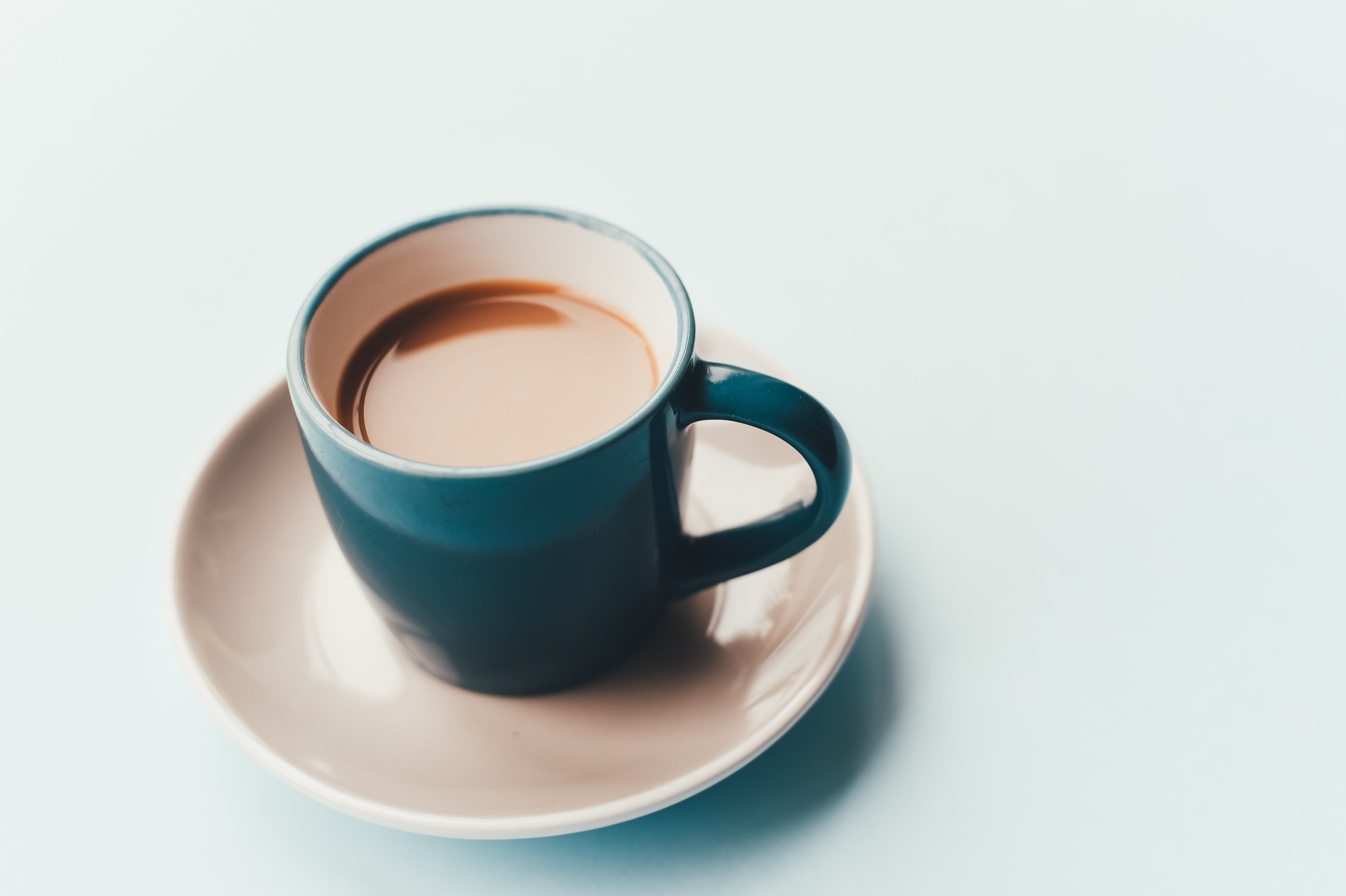 THANKS